XML
 eXtensible Markup Language 
(расширяемый язык разметки)
рекомендован Консорциумом Всемирной паутины (W3C)
Что такое XML?
XML – язык разметки, который напоминает HTML.
XML предназначен для передачи данных, а не для их отображения.
Теги XML не предопределены. Вы должны сами определять нужные теги.
XML описан таким образом, чтобы быть самоопределяемым.
XML ничего не делает
<?xml version="1.0" encoding="UTF-8"?>
<note>
   <to>Tove</to>
   <from>Jani</from>
   <heading>Напоминание</heading>
   <body>Не забудь обо мне в эти выходные!</body>
</note>
XML документы формируют древовидную структуру
<корневой> 
	<потомок> 				 			<подпотомок>.....</подпотомок> 
	</потомок> 
</корневой>
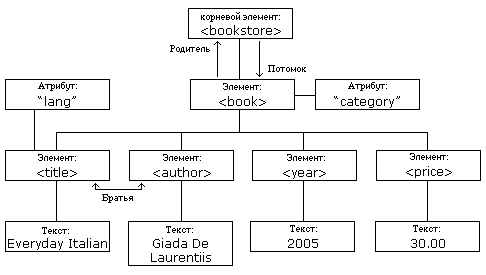 <bookstore> 
	<book category="COOKING"> 
		<title lang="en">Everyday Italian</title> 				<author>Giada De Laurentiis</author> 
		<year>2005</year> 
		<price>30.00</price> 
	</book> 
	<book category="CHILDREN"> 
		<title lang="en">Harry Potter</title> 
		<author>J K. Rowling</author> 
		<year>2005</year> 
		<price>29.99</price> 
	</book> 
	<book category="WEB"> 
		<title lang="en">Learning XML</title> 
		<author>Erik T. Ray</author> 
		<year>2003</year> 
		<price>39.95</price> 
	</book> 
</bookstore>
Правила синтаксиса XML
Все XML элементы должны иметь закрывающий тег

Теги XML регистрозависимы

XML элементы должны соблюдать корректную вложенность

У XML документа должен быть корневой элемент

Значения XML атрибутов должны заключаться в кавычки
В XML существует 5 предопределенных сущностей:
Комментарии в XML
<!-- Это комментарий -->
В XML пробелы сохраняются
В XML новая строка сохраняется как LF
Синтаксически верный XML документ
Пустые XML элементы
<book />
<book></book>
Правила написания имен XML
Имена могут содержать буквы, числа и другие символы

Имена не могут начинаться с цифры или символа
 пунктуации

Имена не могут начинаться с сочетания "xml" (или XML, или Xml и т.п.)

Имена не могут содержать пробельные символы
Расширяемость XML элементов
<note> 
	<to>Tove</to> 	
	<from>Jani</from> 
	<body>Не забудь про меня в эти выходные!</body> </note>
СООБЩЕНИЕ 
Кому: Tove 
От: Jani 
Не забудь про меня в эти выходные!
<note> 
	<date>2008-01-10</date> 
	<to>Tove</to> 
	<from>Jani</from> 
	<heading>Напоминание</heading> 
	<body>Не забудь про меня в эти выходные!</body> </note>
XML атрибуты
XML атрибуты должны заключаться в кавычки
<person sex="female">
<person sex='female'>
<gangster name='George "Shotgun" Ziegler'>
<gangster name="George &quot;Shotgun&quot; Ziegler">
XML элементы или атрибуты
<person sex="female"> 	<firstname>Anna</firstname> 	<lastname>Smith</lastname> 
</person>
<person> 
	<sex>female</sex> 	<firstname>Anna</firstname> 	<lastname>Smith</lastname> 	
</person>
Избегать XML атрибуты?
При использовании атрибутов возникают некоторые проблемы:

атрибуты не могут содержать множественные значения (элементы могут)

атрибуты не могут содержать древовидные структуры (элементы могут)

атрибуты сложно расширять (для будущих изменений)


Атрибуты нелегко читать и обслуживать. Используйте элементы для данных, а атрибуты для информации, не относящейся к данным.